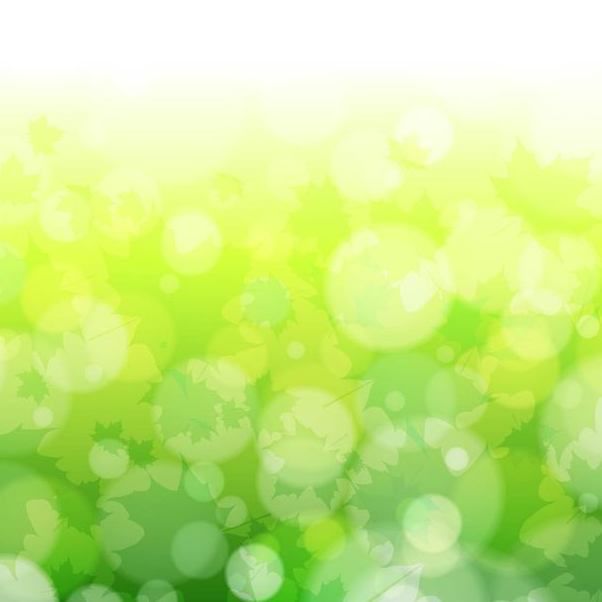 МБДОУ «ЦРР- детский сад № 56 « Ромашка»
Такие милые колючки
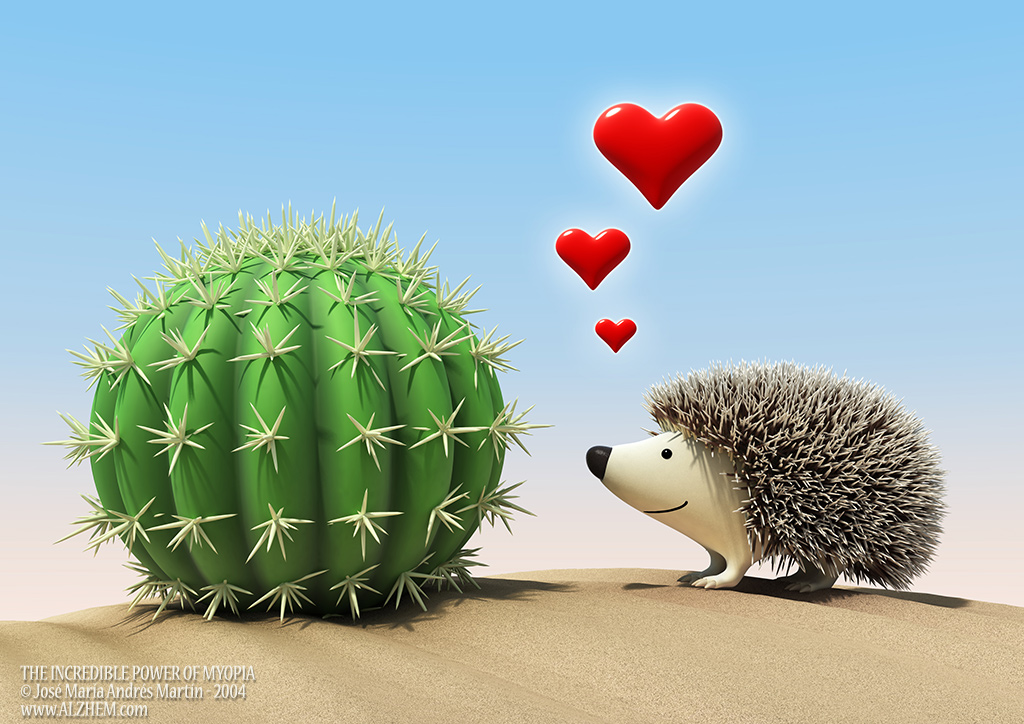 Стрекалова  Мария , 6 лет
Руководитель: Страчкова  Нина  Анатольевна
2022г.
Забавный ёжик
До чего забавный ёжик –Он без ручек и без ножек,Жил в пустыне он всегда,
Где отсутствует вода.
А теперь живёт в горшочке.
Это Кактус – мой цветочек!
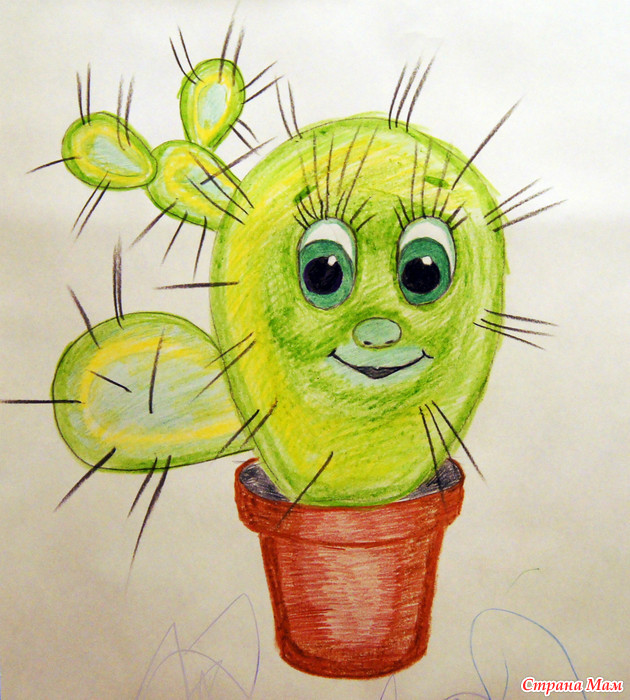 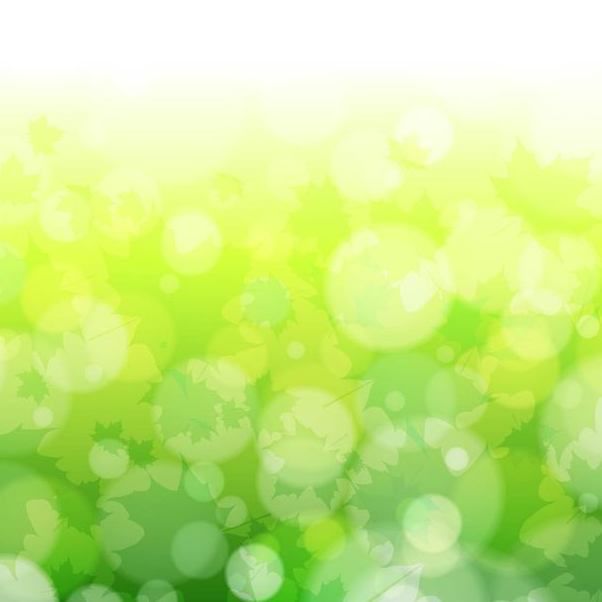 Гипотеза исследования:
Если кактусам создать условия , приближенные к естественным, то  в домашних условиях можно успешно выращивать эти цветы и даже добиться их цветения.
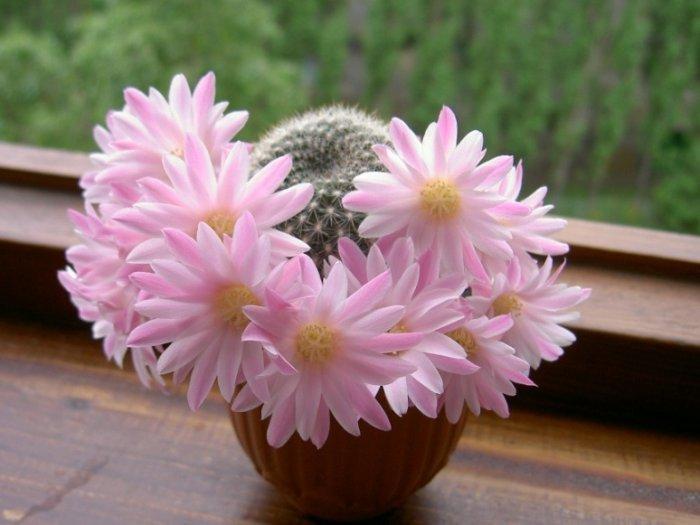 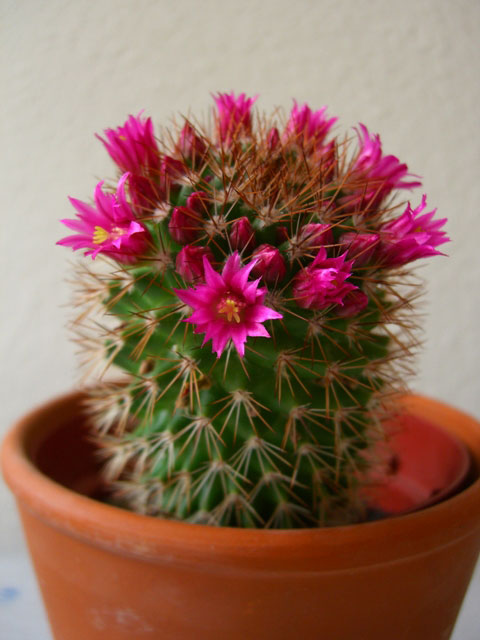 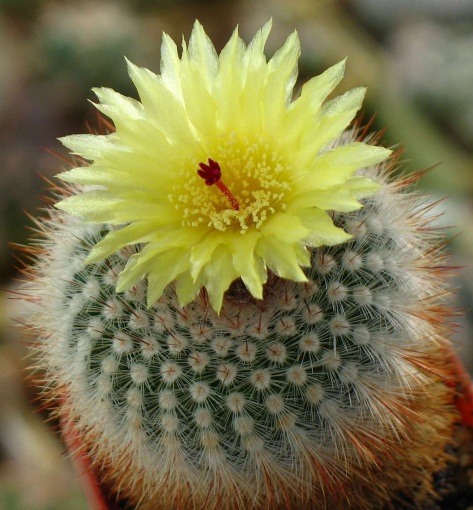 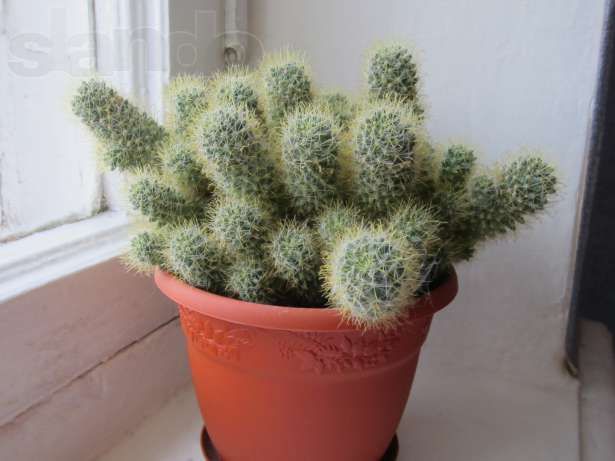 Цель:
Изучение жизни кактусов
Задачи:
- узнать историю кактуса как домашнего и декоративного растения;
- узнать об условиях выращивания кактусов;
- посадить кактус в домашних условиях;
- создать собственную коллекцию кактусов.
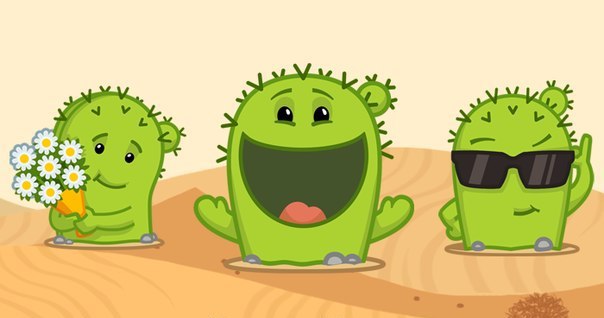 Объект исследования:
комнатные кактусы
Методы исследования:
чтение литературы;
поиск информации в Интернете и энциклопедиях;
наблюдение за цветами, находящимися в доме;
эксперимент.
Актуальность исследования:
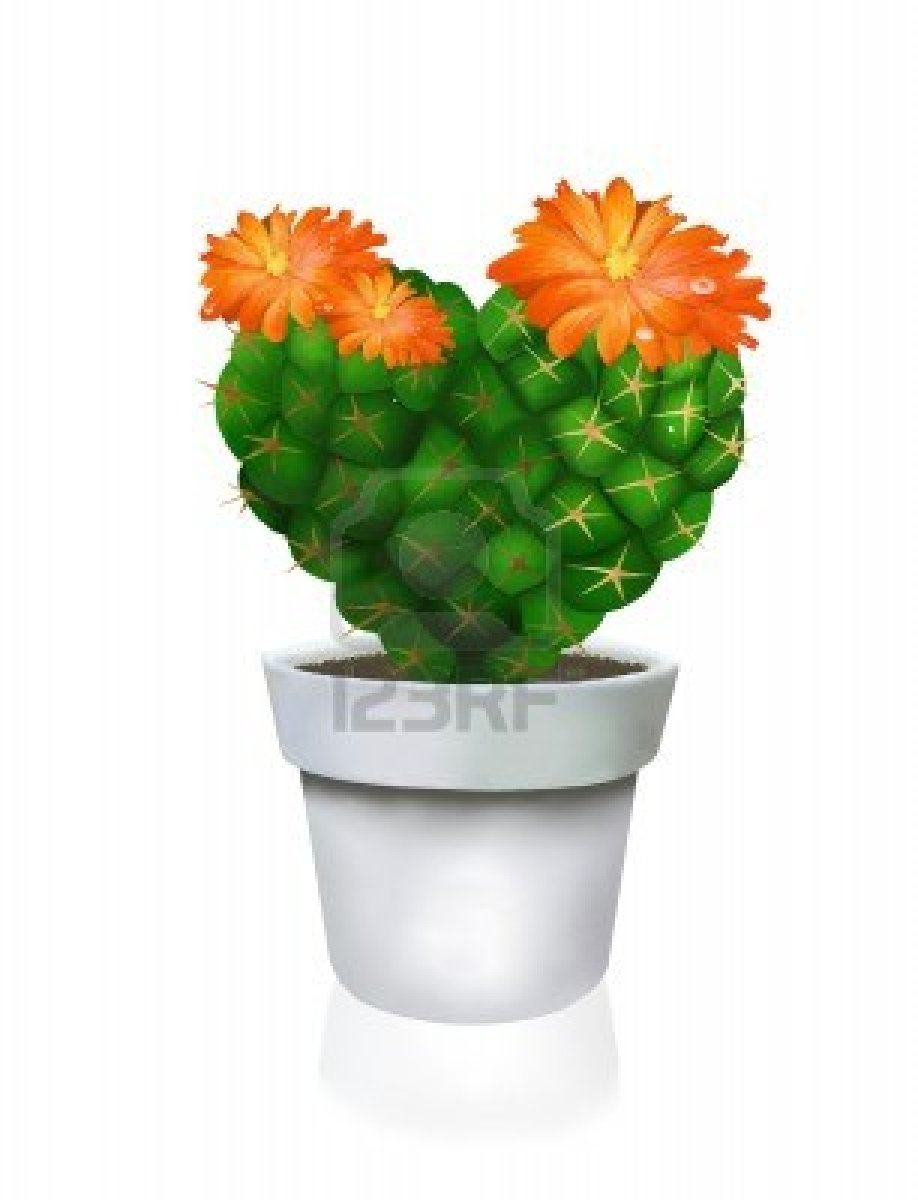 У многих из нас дома есть любимые домашние растения, которые радуют нас своей красотой. А я люблю кактусы. Я считаю, что выращивание и разведение кактусов в домашних условиях очень актуально, так как они тоже способны красиво цвести, радуя глаз человека и поднимая ему настроение, следовательно сохраняя здоровье человека. Все говорят : «Красота спасёт мир!», а ведь хорошее самочувствие человека очень зависит от среды, которая его окружает. Поэтому я решила провести эксперимент по выращиванию и цветению кактусов в домашних условиях.
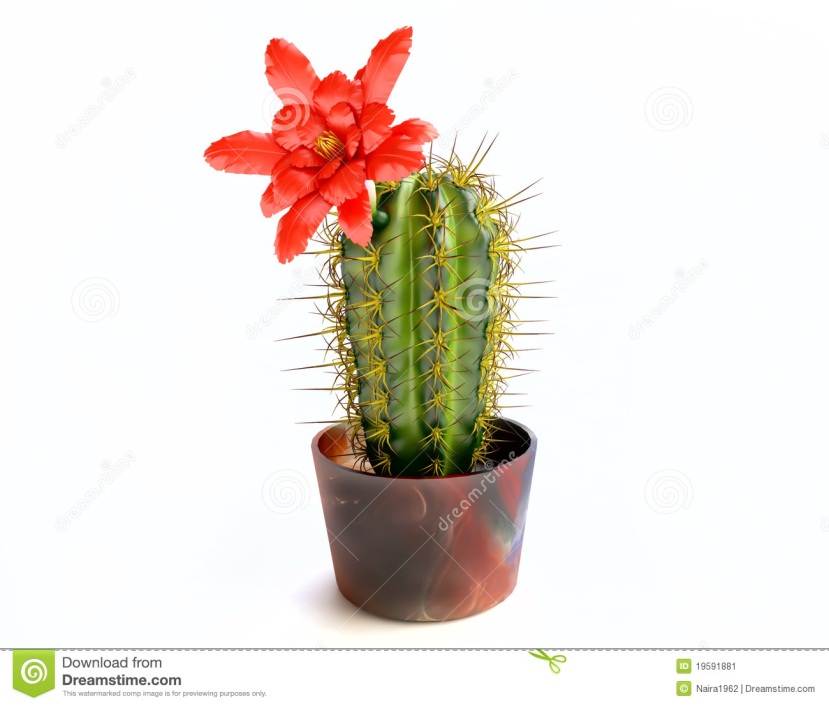 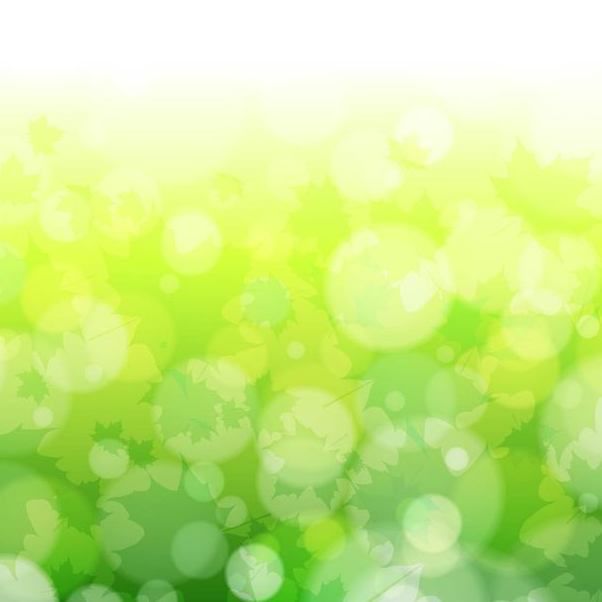 История кактуса
Слово КАКТУС происходит от древне-греческого слова «кактос», которое   в древней Греции использовали для обозначения какого то не вполне известного растения, по видимому – колючего, типа чертополоха. В мире насчитывают больше 3000 этих растений. Родиной кактусов считается Америка, а в Европу кактусы как чудо природы были завезены известным мореплавателем Колумбом. Всё в этом растении необычно: отсутствие листьев, мясистый стебель, устрашающие колючки  и  украшающие всё это «сооружение» довольно крупные, яркой окраски  и редкой красоты, цветы!
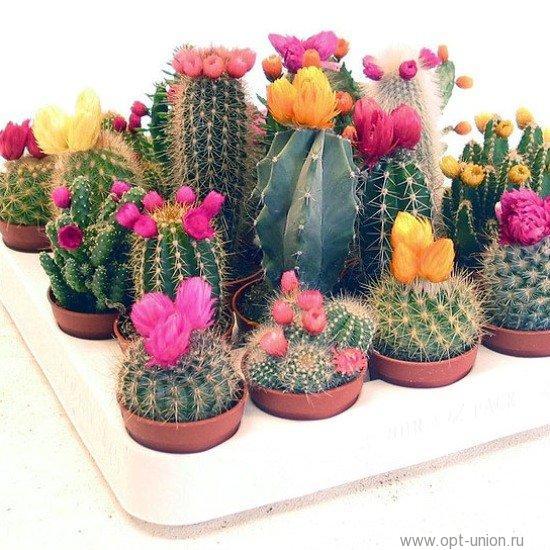 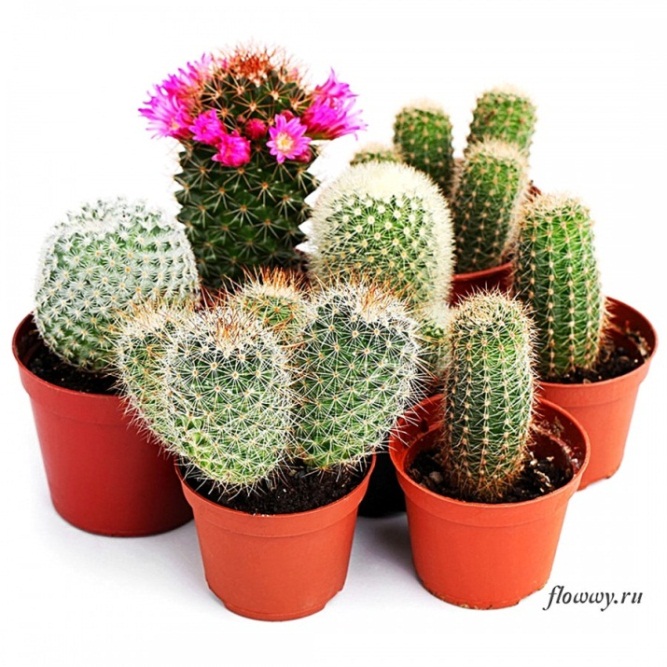 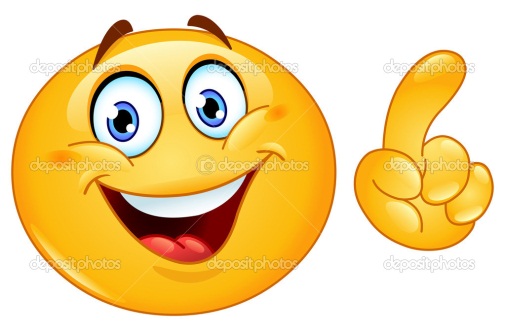 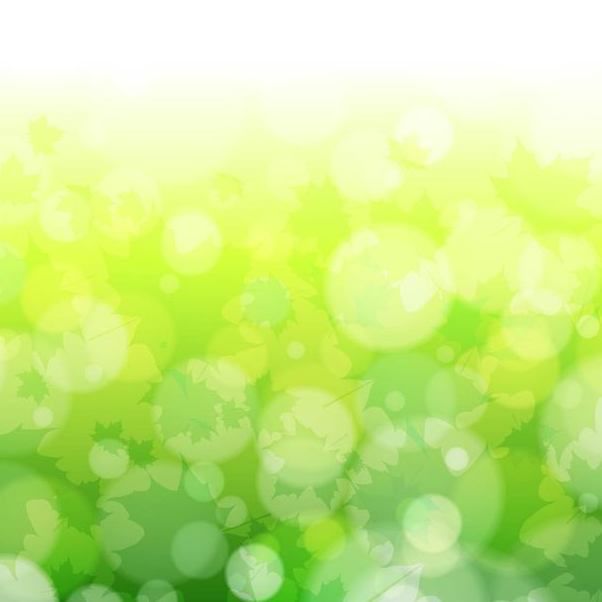 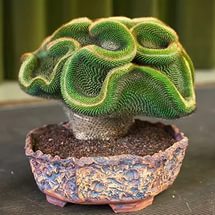 Природа щедро наградила семейство кактусовых всевозможным разнообразием форм, размеров и окраски.
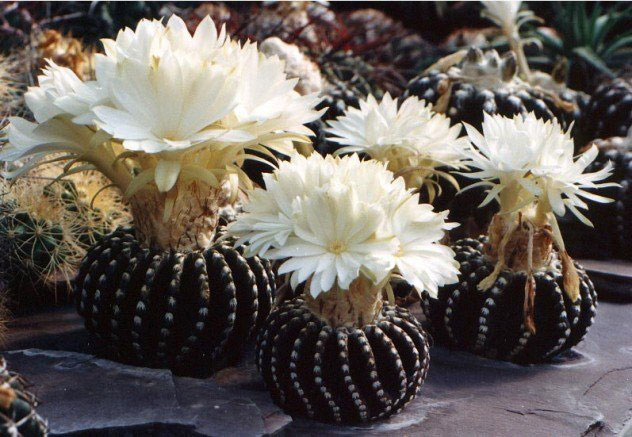 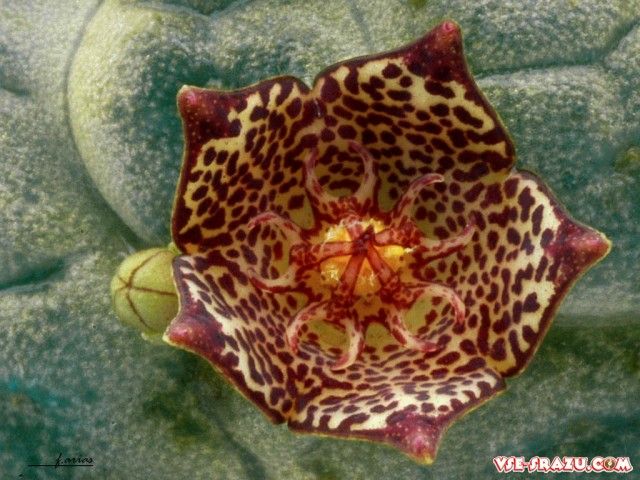 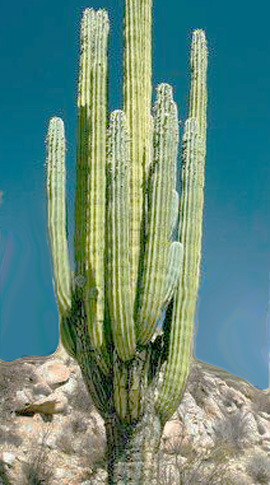 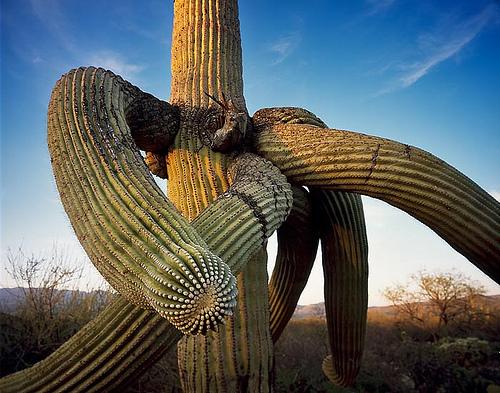 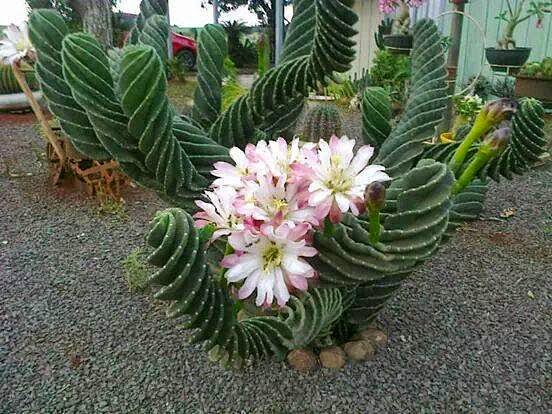 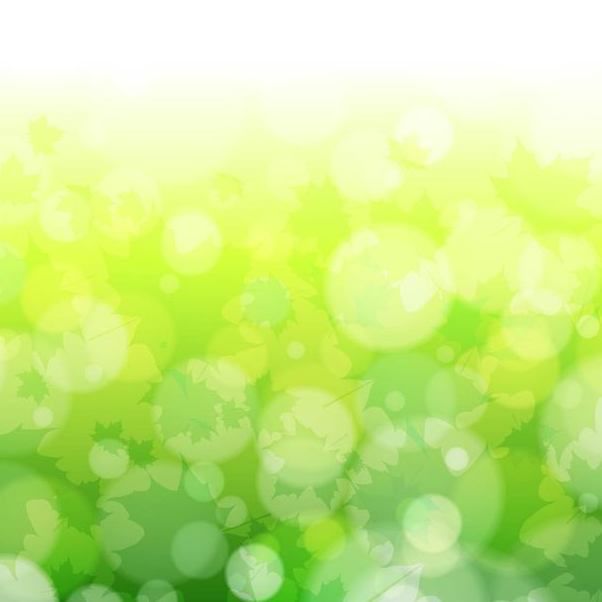 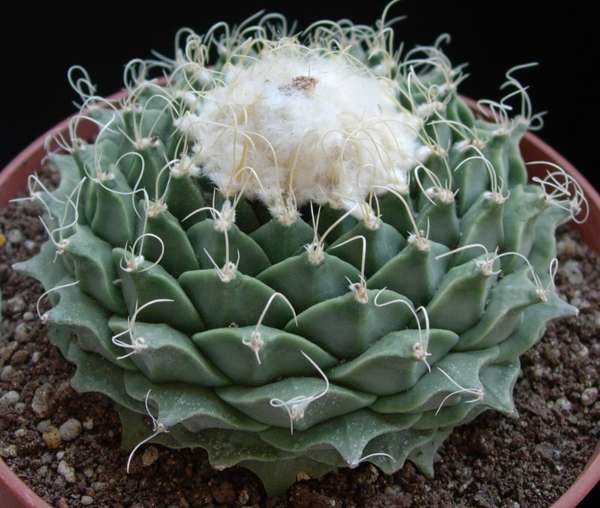 Колючие, лохматые, бугристые, ребристые, сочные, мясистые, с колючками и даже с листочками –это всё о кактусах.
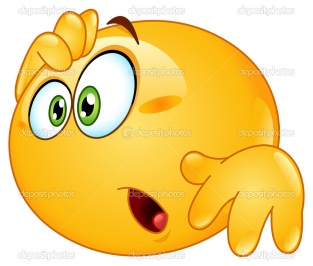 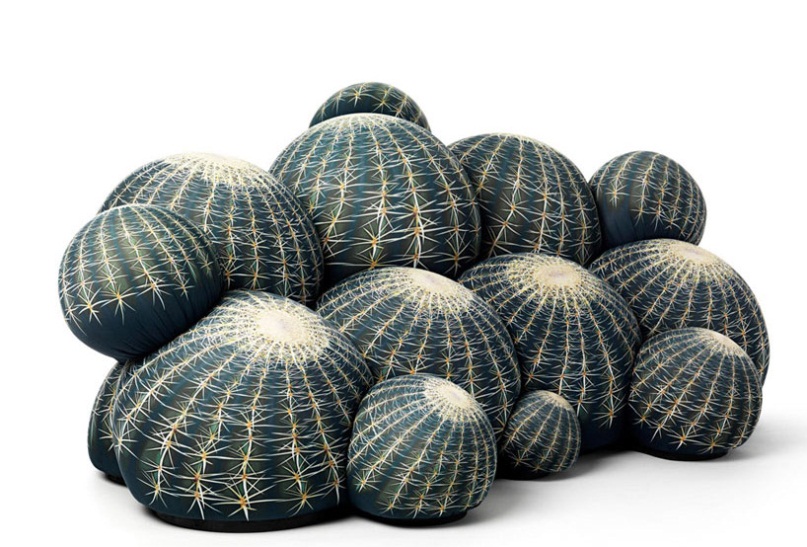 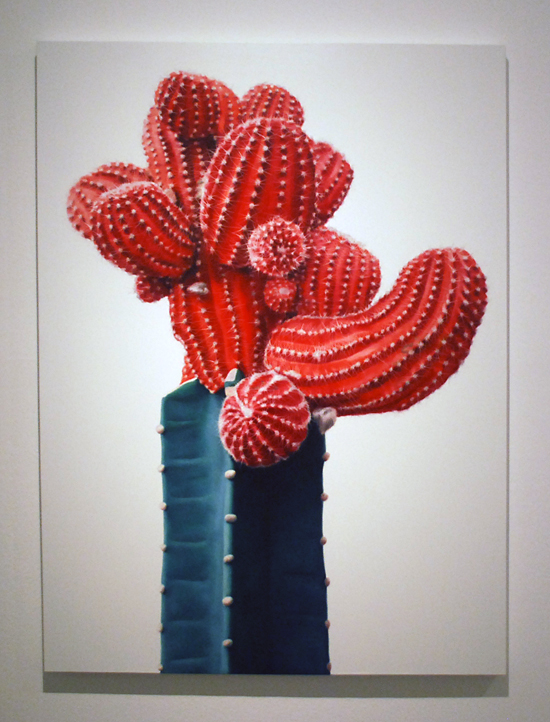 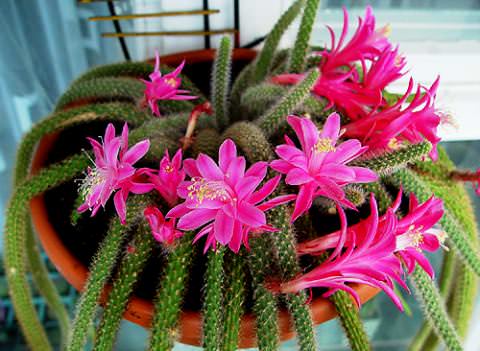 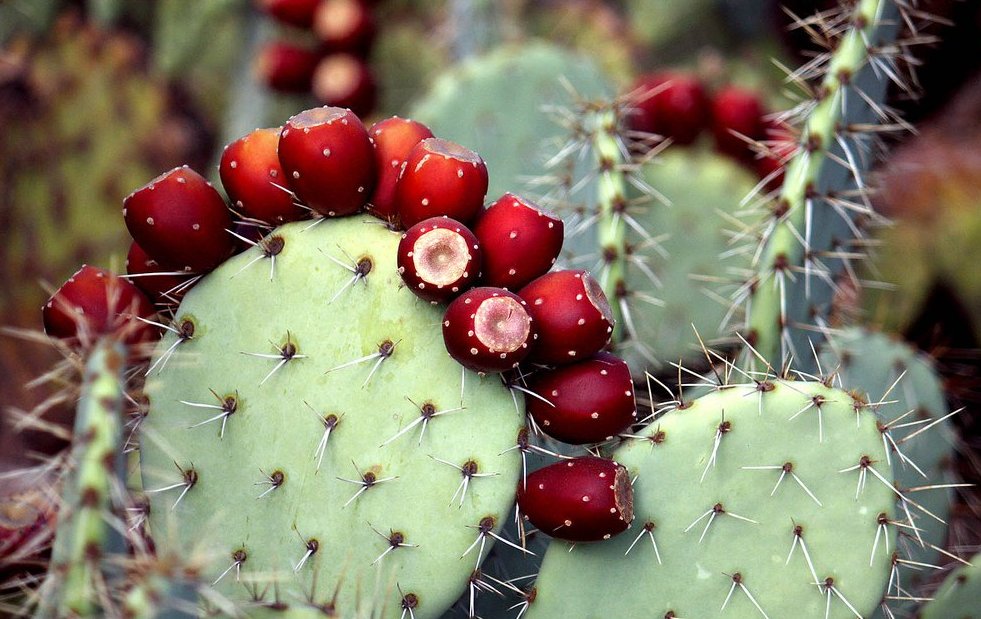 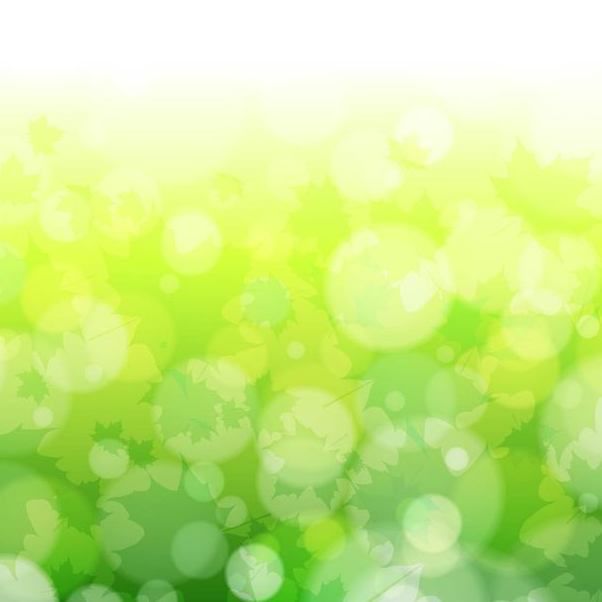 Что я узнала о кактусах
Кактусы растут очень медленно, всего 2-3 см в год. Многие из кактусов живут по 100 и более лет и вырастают до огромных размеров. Например кактус КАРНЕГИЯ ГИГАНТСКАЯ за 200 лет превращается в 10-20 метровую колонну с толстыми боковыми ветвями. В пустынях Мексики эти кактусы образуют целые « леса».
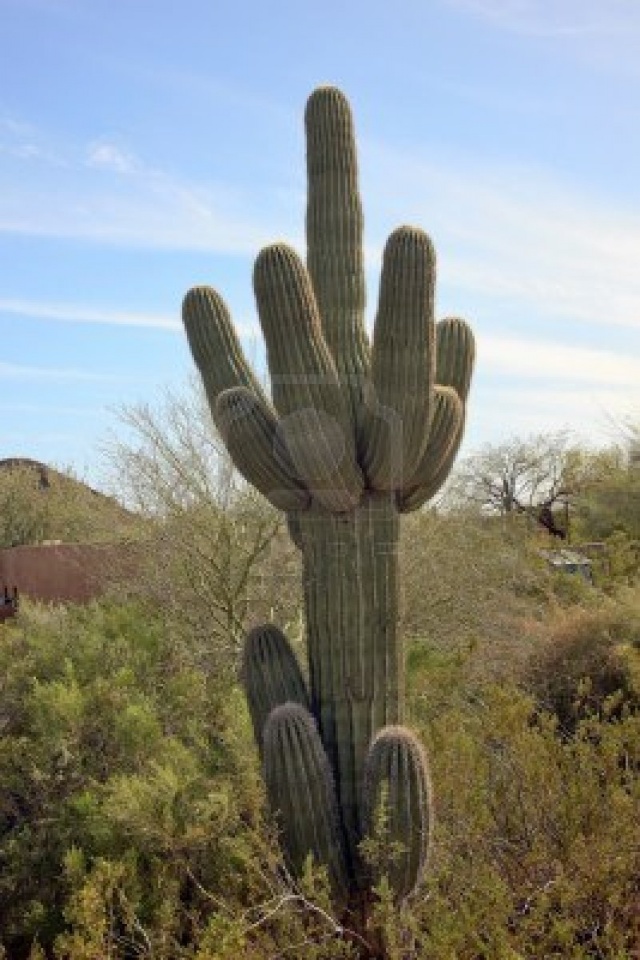 Кактусы растут очень медленно 2 – 3 см. в год. Многие из кактусов живут по 100 и более лет и вырастают до огромных размеров до 12-15 метров в высоту. Например кактус КАРНЕГИЯ ГИГАНТСКАЯ за 200 лет превращается в 10-20 метровую колонну с мощными боковыми ветвями. В пустынях Мексики они образуют целые «леса»
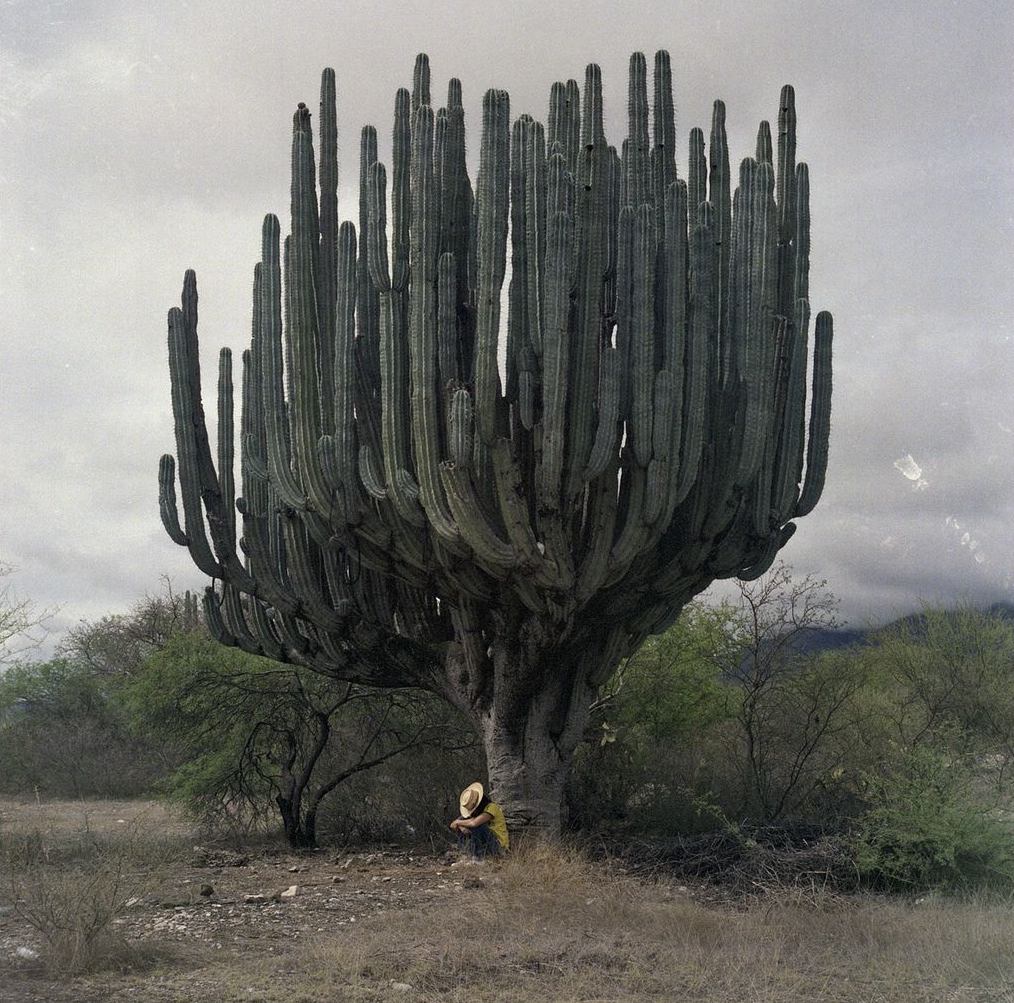 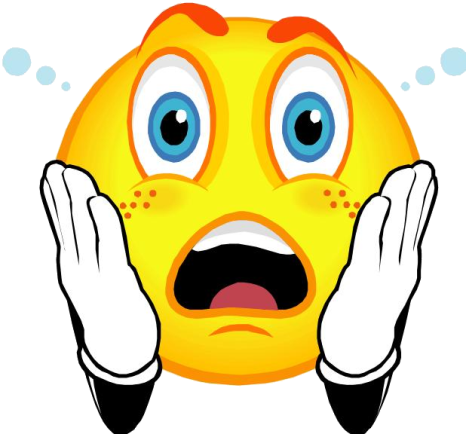 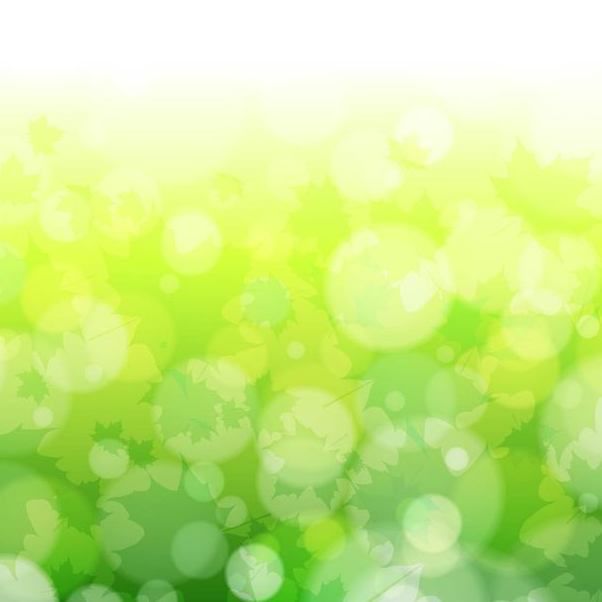 Для чего кактусу колючки?
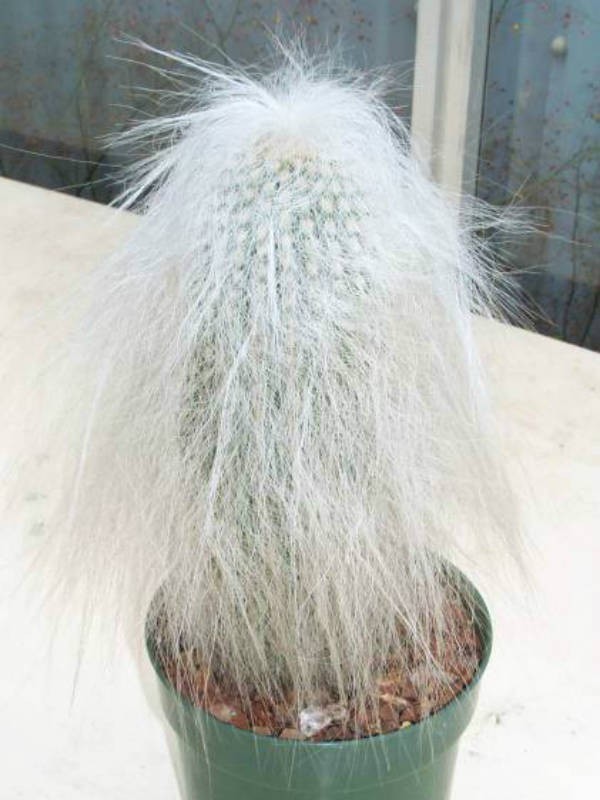 Колючки – это видоизменённые листья.   Они служат для впитывания влаги. Кактусы способны впитывать воду всей поверхностью стебля, но колючки делают это особенно интенсивно. Они как миниатюрные насосы, поглощают дождевые капли и влагу непосредственно из воздуха.  На одном взрослом кактусе тысячи колючек и каждая по утрам добывает свою капельку росы. Ещё колючки защищают кактус от перегрева. У некоторых видов кактусов колючки настолько плотно покрывают стебель что его практически
не видно, поэтому палящие лучи солнца ему нипочём! Конечно, в какой то степени колючки служат для защиты от травоядных животных. А ещё колючки служат своеобразным украшением кактуса!
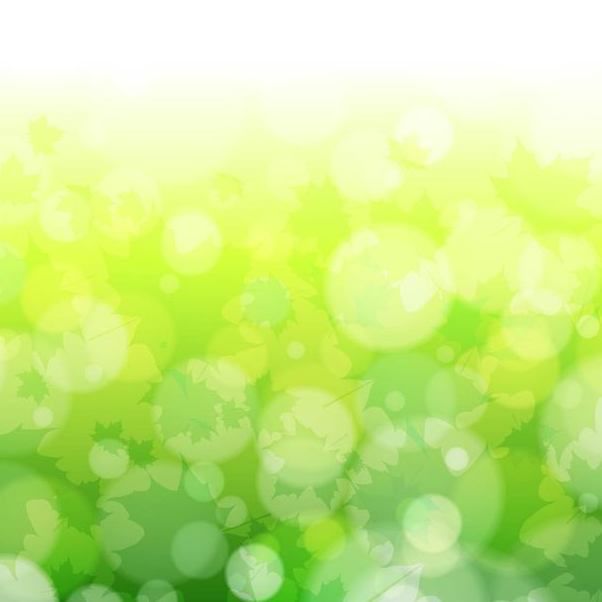 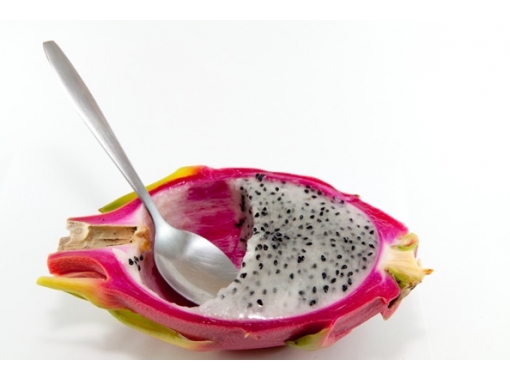 Интересные факты о кактусах
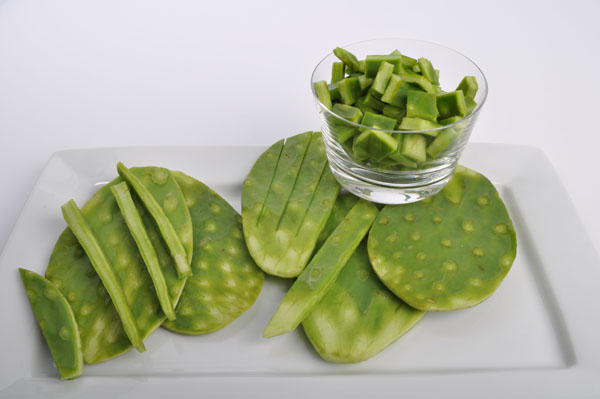 Плоды и мякоть некоторых кактусов съедобны. Они часто являются пищей для человека и животных;
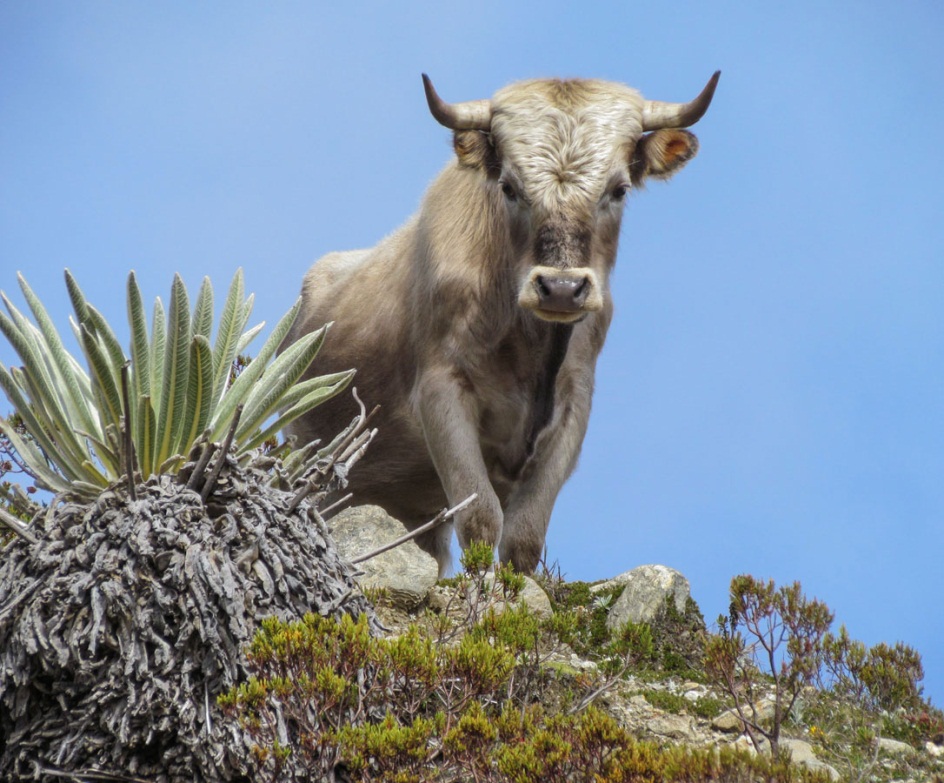 В засушливых районах фермеры скармливают  животным очищенные от колючек стебли больших кактусов. На таком питательном корме скот быстро набирает массу.
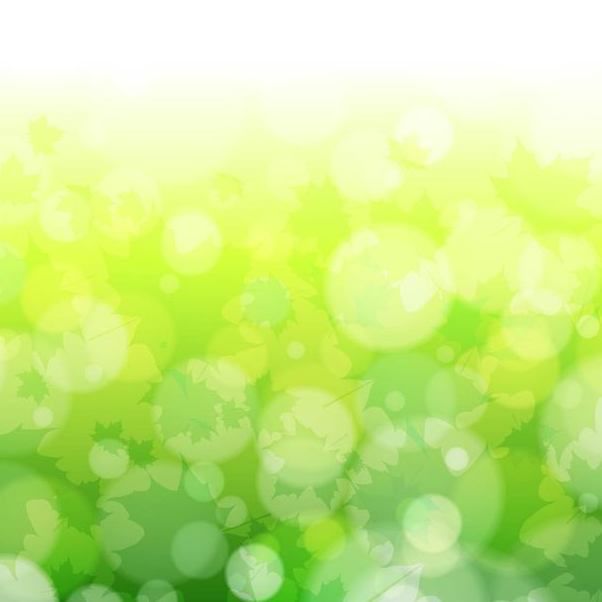 Высушенные стебли крупных кактусов до сих пор используют как древесину и топливо, из них даже строят дома;
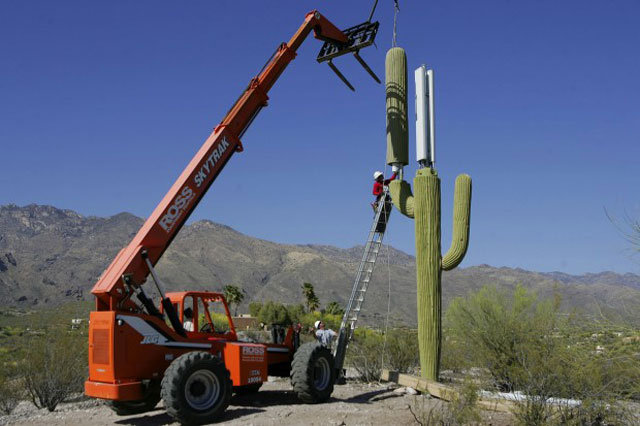 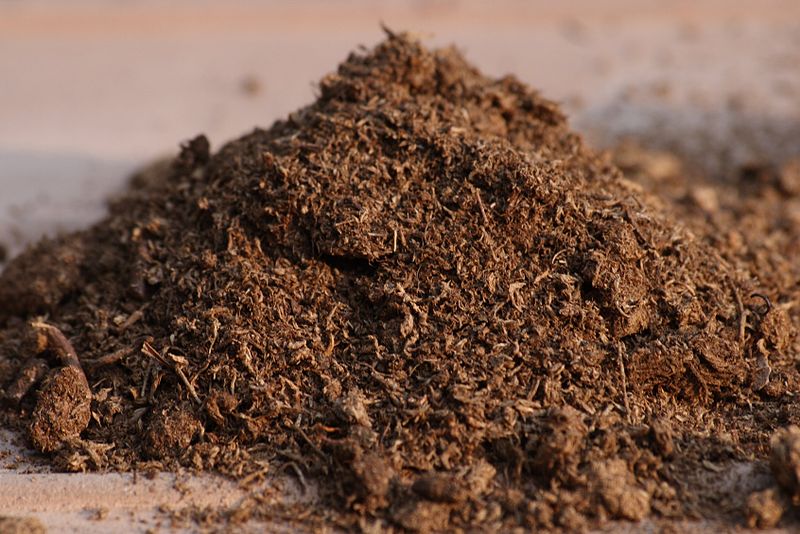 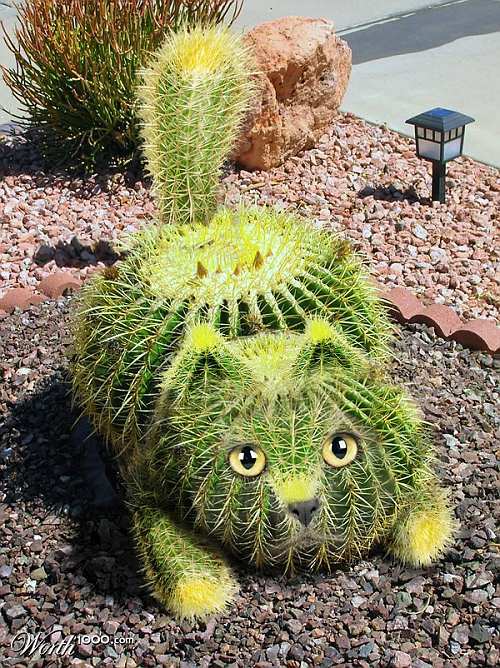 А из мелких кактусов местные умельцы вырезают поделки на продажу туристам;
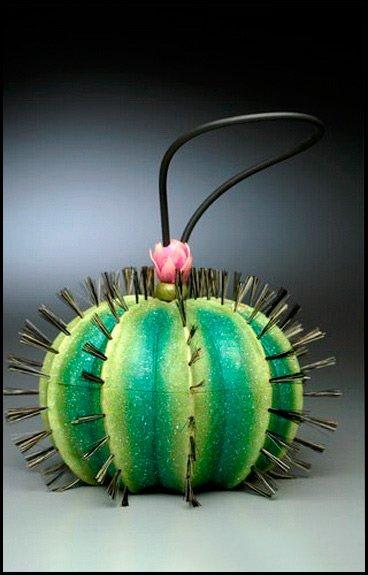 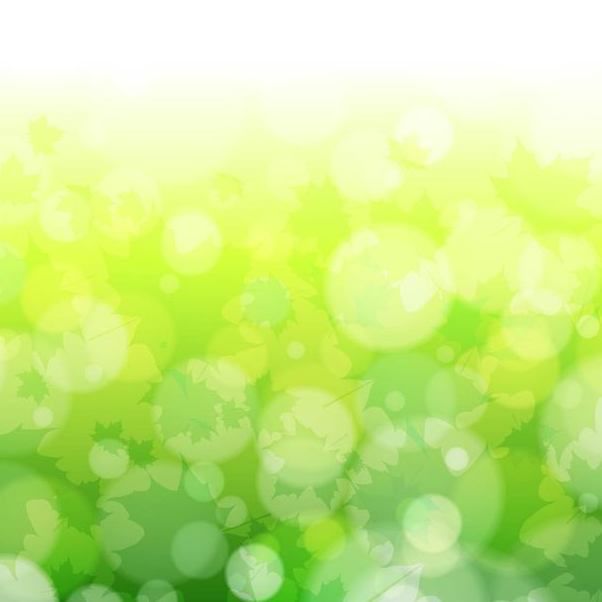 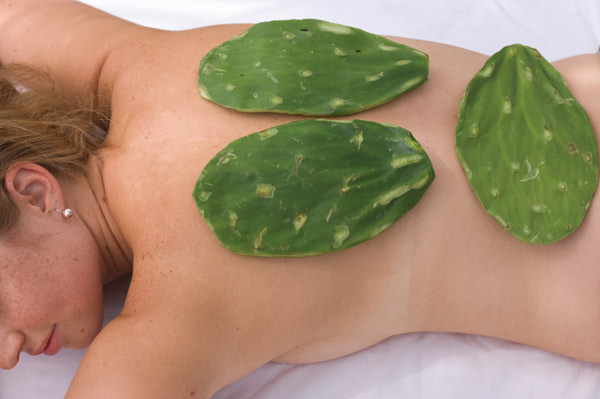 Многие кактусы обладают лекарственными свойствами;
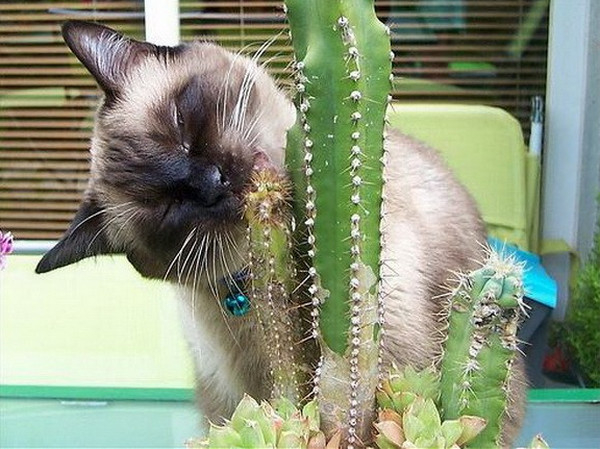 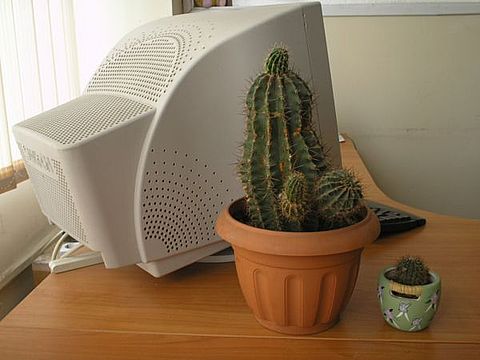 кактусы полезны тем, что забирают негативную энергию, поэтому их очень полезно держать дома!
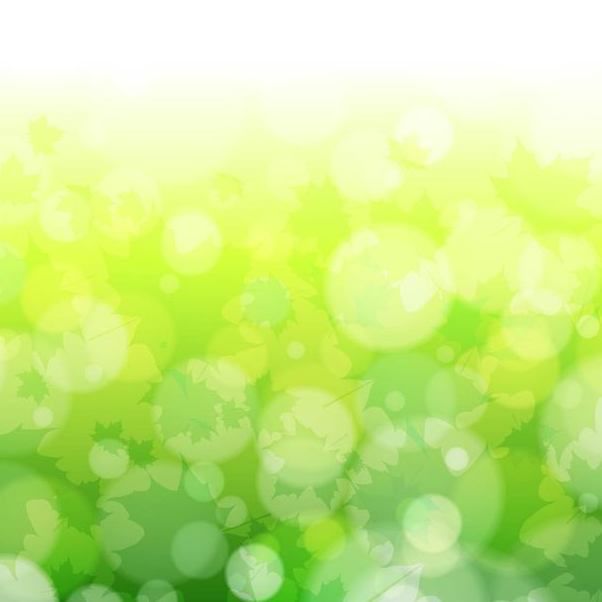 В Мексике на Новый год дети наряжают кактусы разными  игрушками, тем самым превращая их в новогоднюю ёлку.
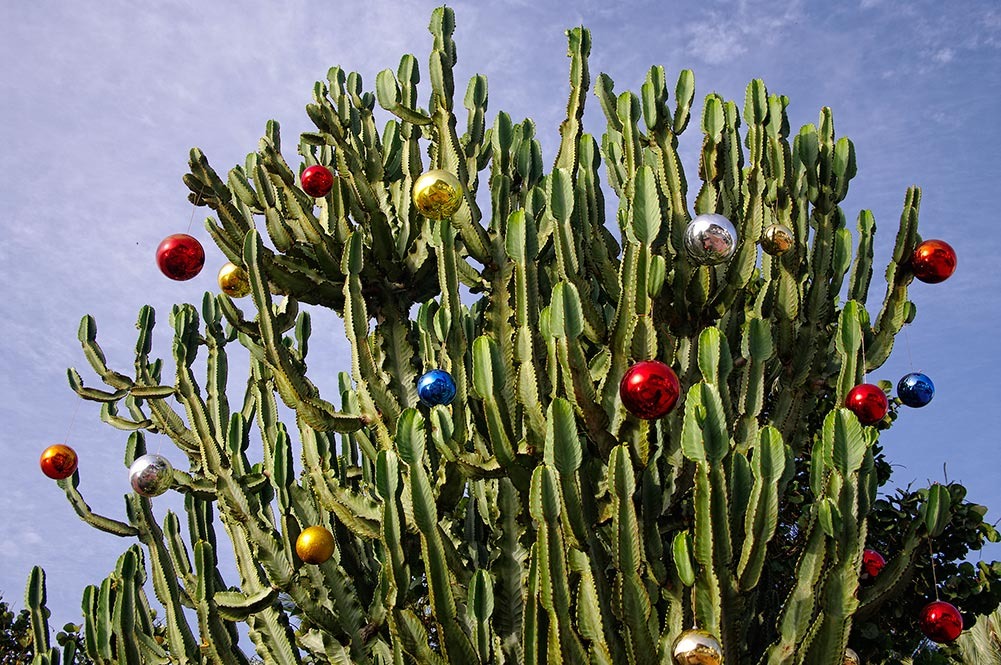 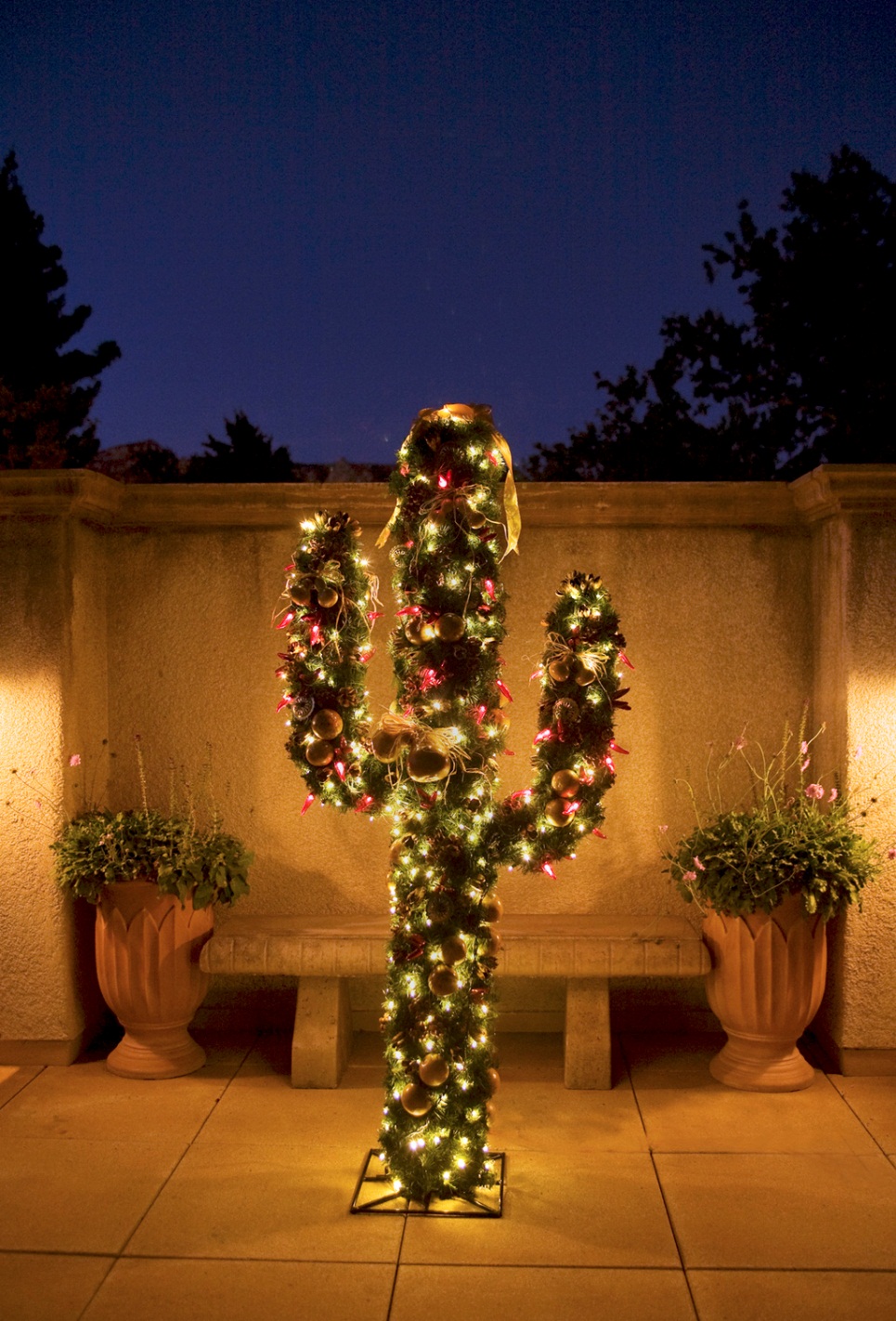 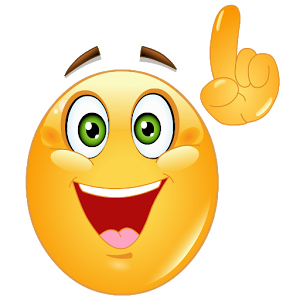 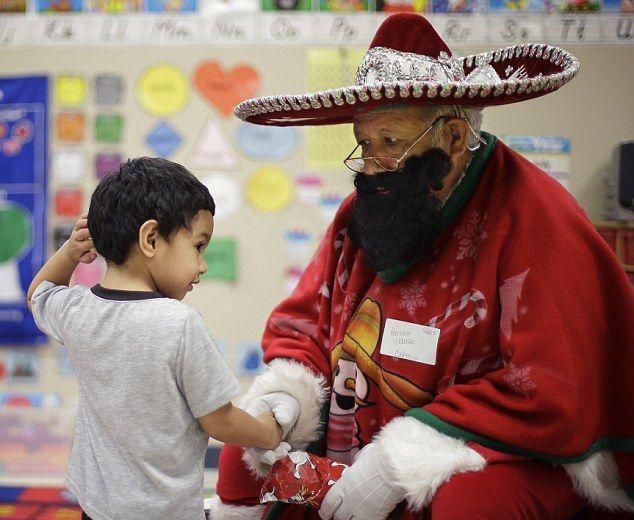 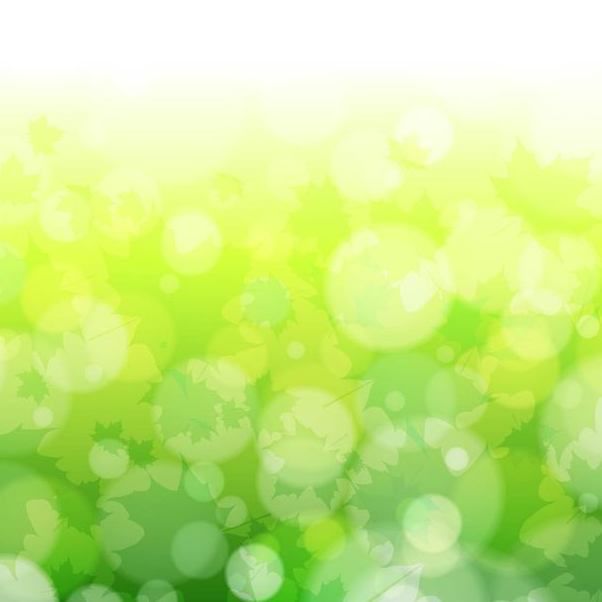 Моя коллекция кактусов
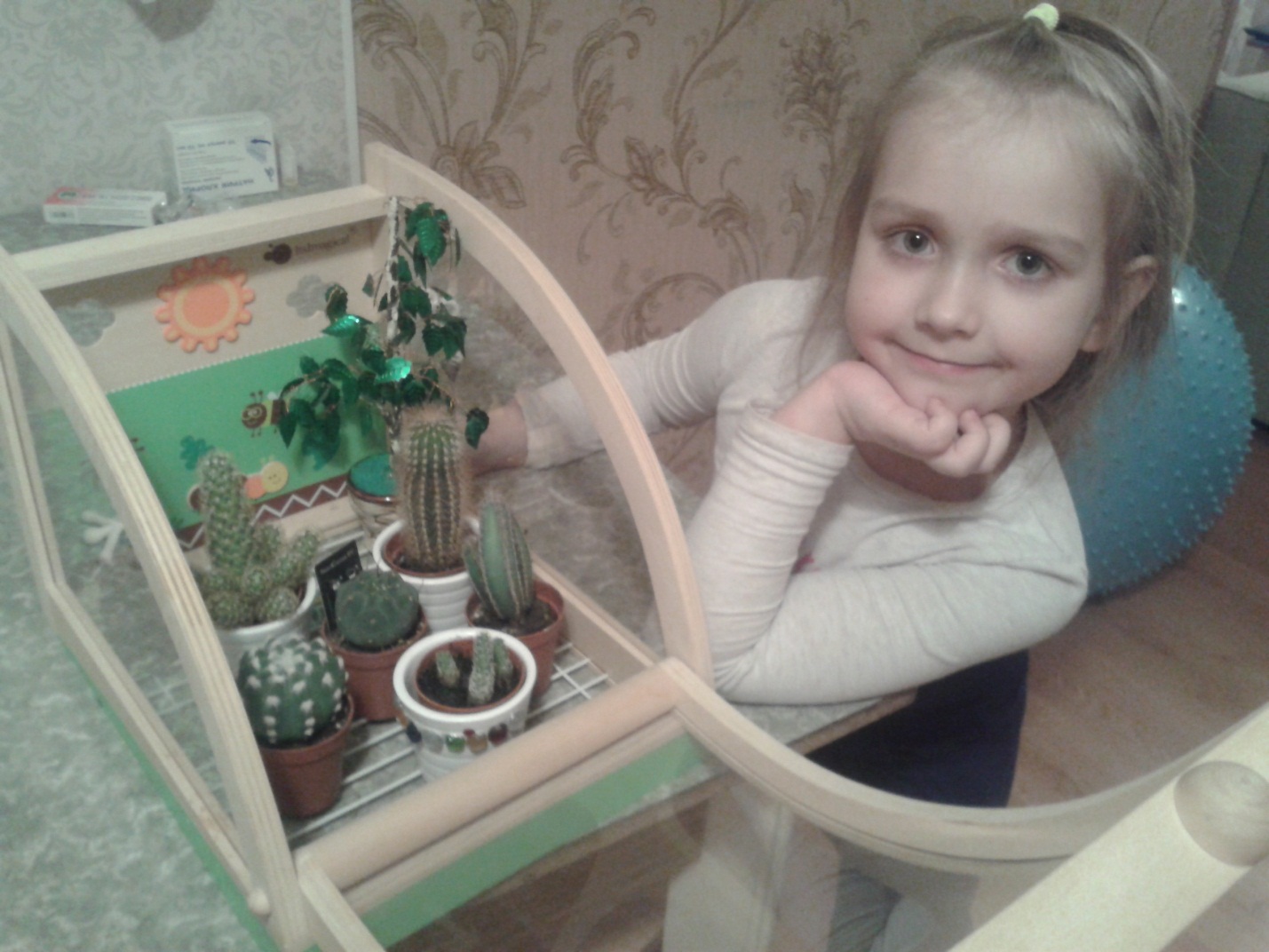 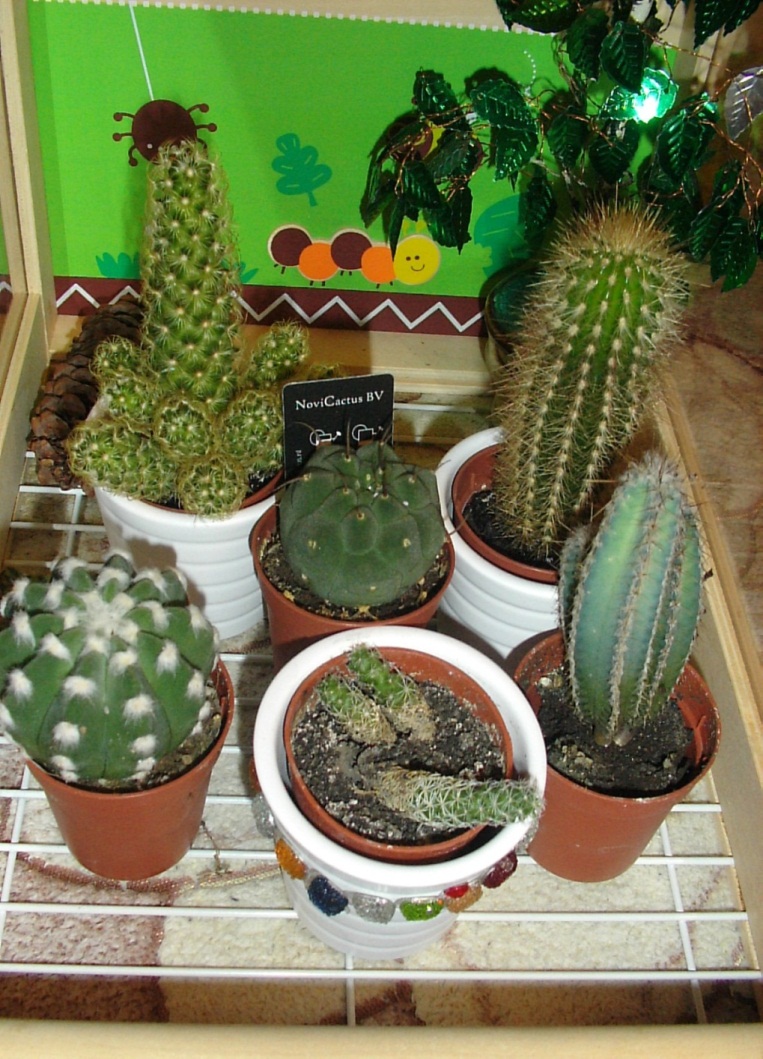 У меня дома в моей коллекции уже 6 кактусов. Названия у кактусов очень сложные и я не все их ещё запомнила
(  Лобивия, Мамилярия,  Матукана, Цереус, Эхинопсис, Хамецериус )
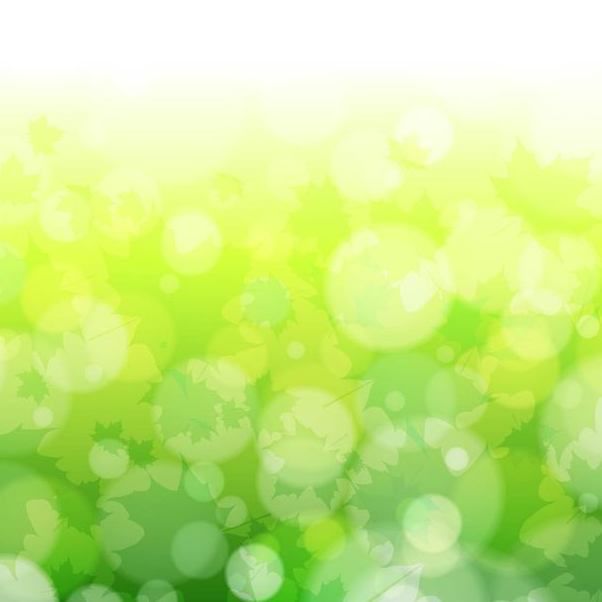 Уход за кактусами
Поливать кактусы надо тогда когда земля в горшочке почти высохла, лучше недолить, чем перелить!
Кактусы очень любят опрыскивание!
Для полива нужна как можно более чистая и мягкая вода, лучше снеговая или просто отстоянная!
Лучшее место для кактуса - на подоконнике самого солнечного окна, ближе к стеклу!
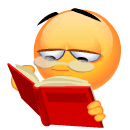 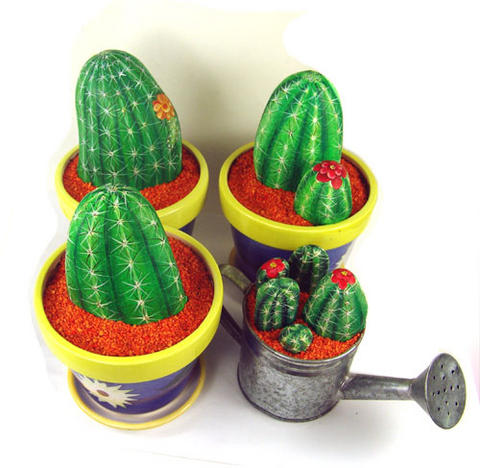 Кактус должен стоять повёрнутым к солнцу всегда одной и той же стороной!
Почва для кактусов должна быть рыхлой, чтобы легко пропускать воду и воздух!
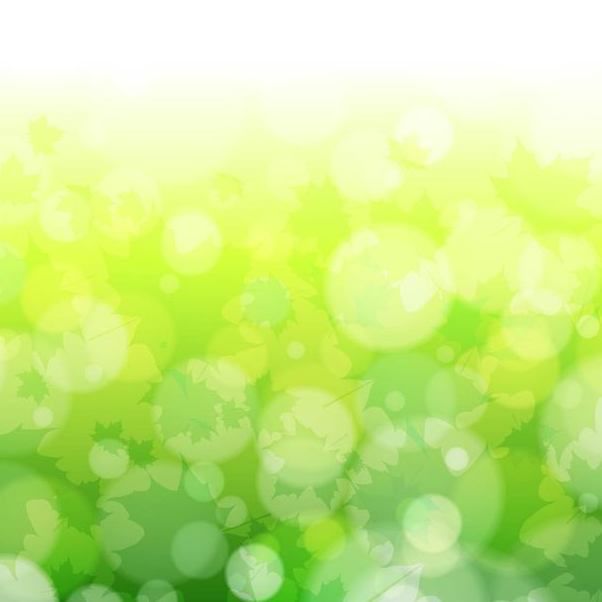 Посадка  семян кактусов
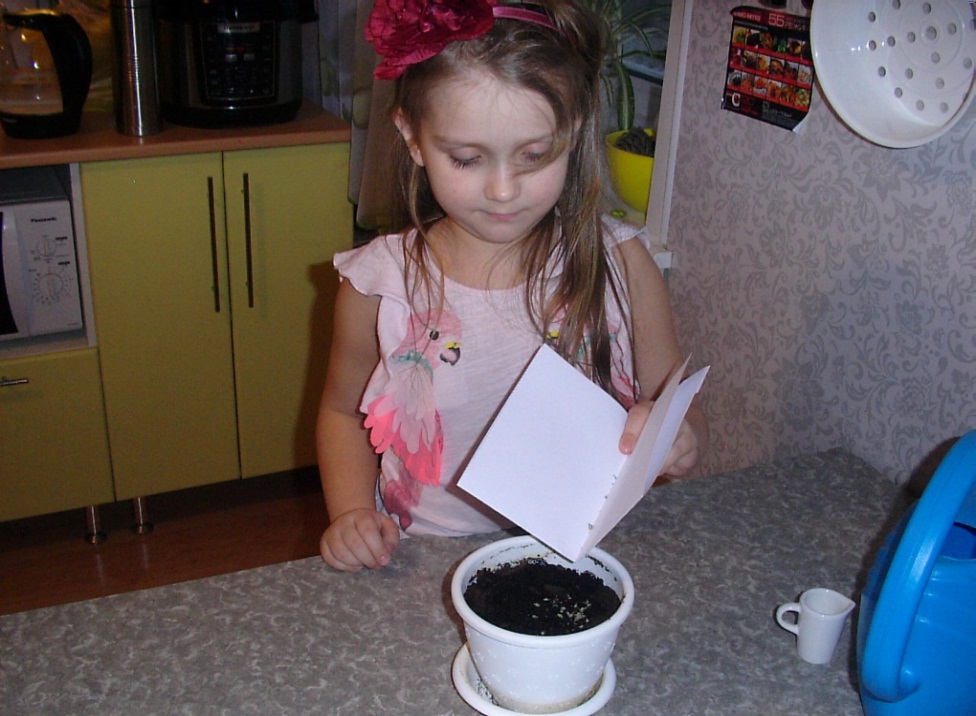 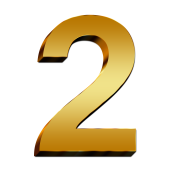 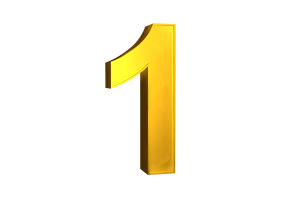 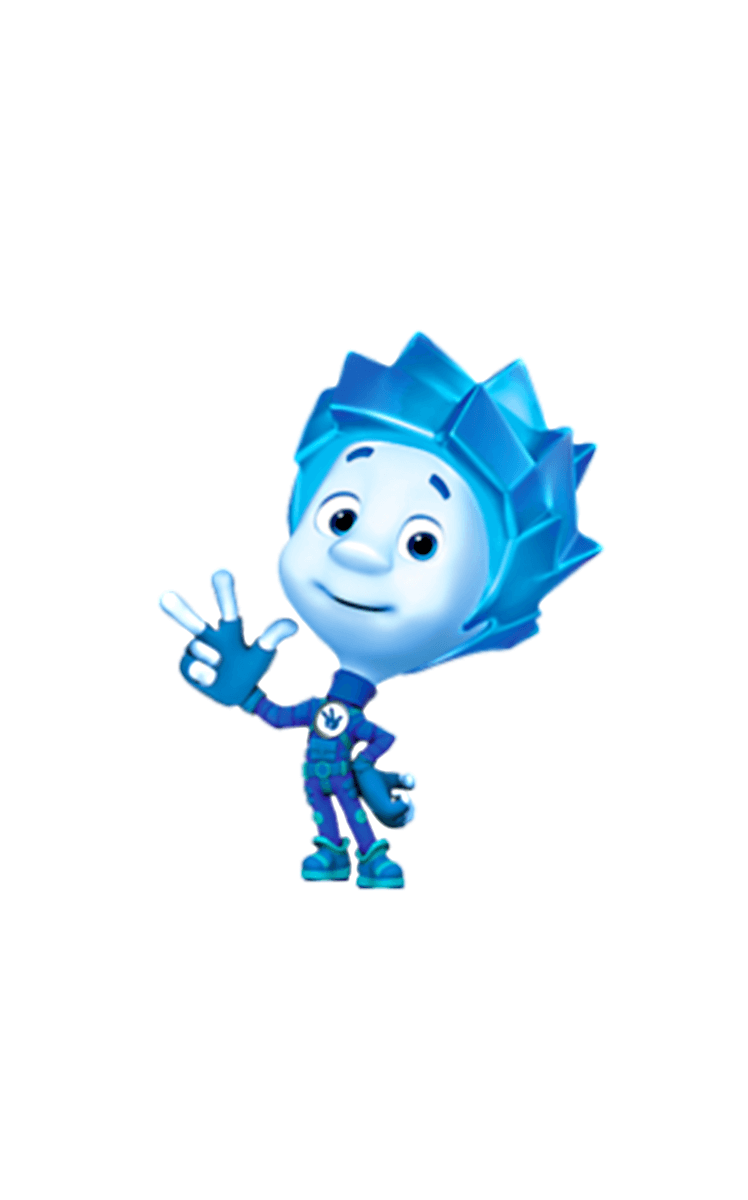 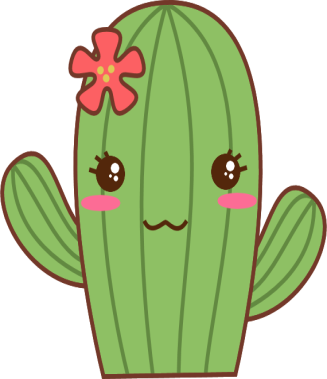 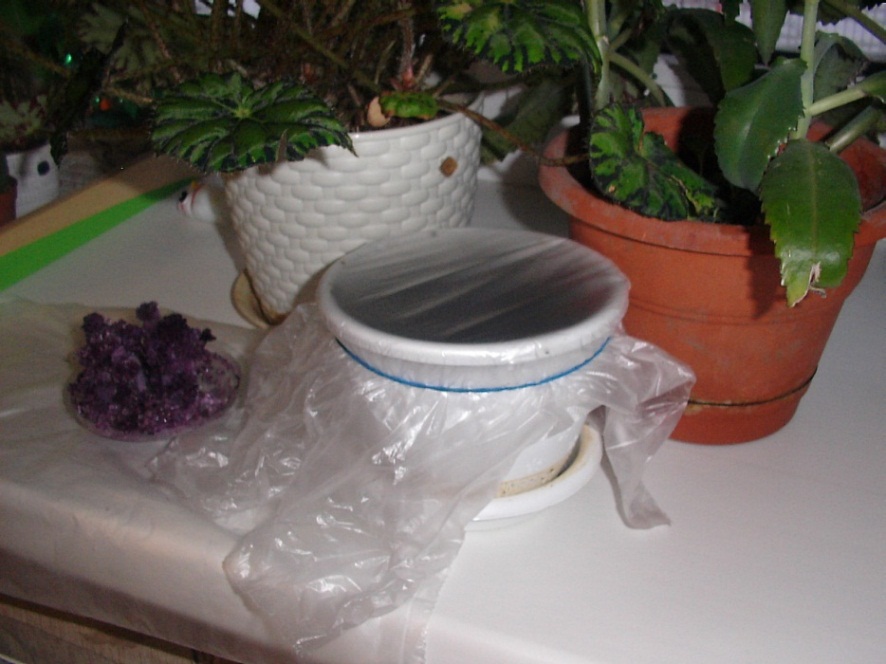 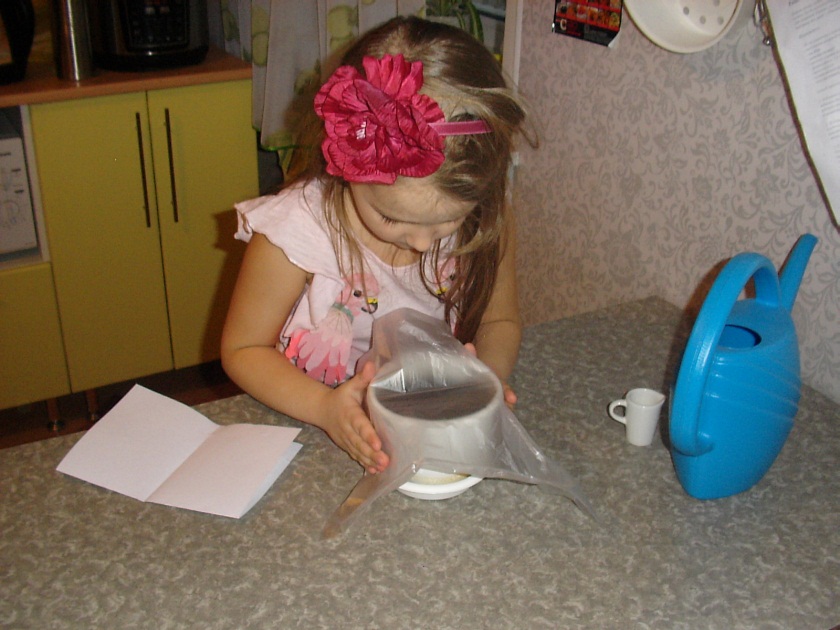 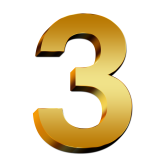 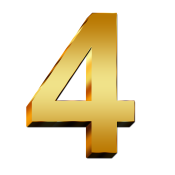 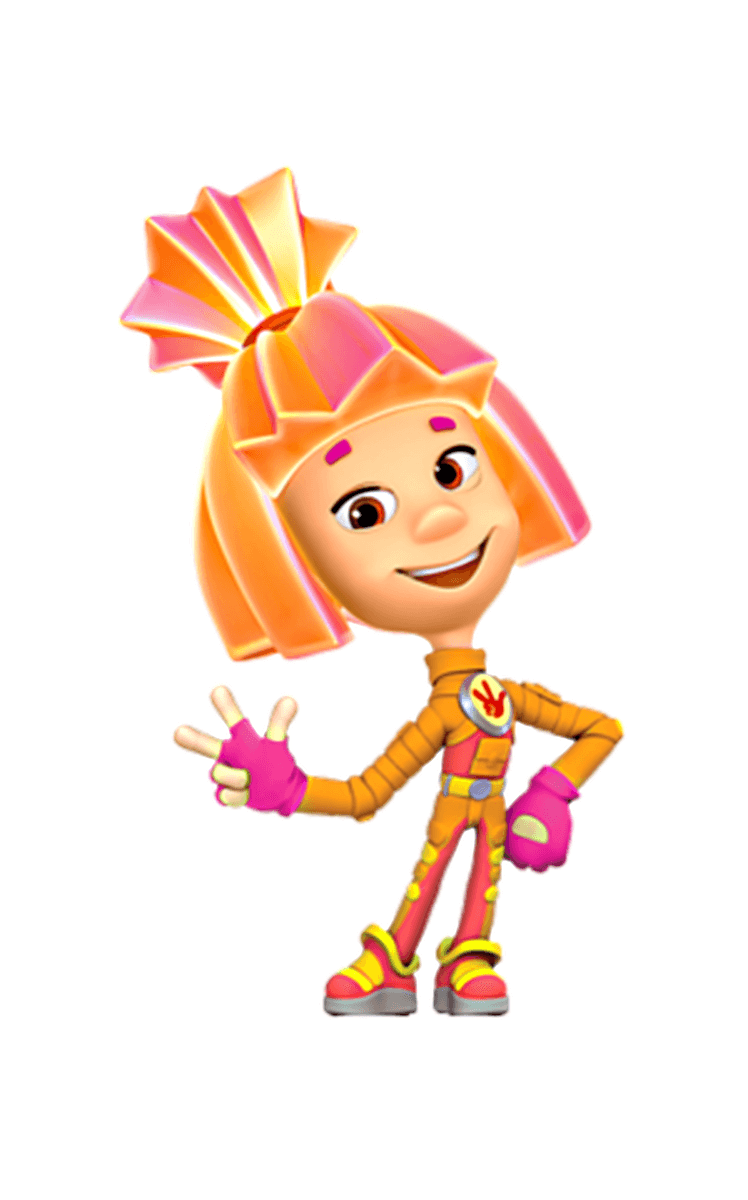 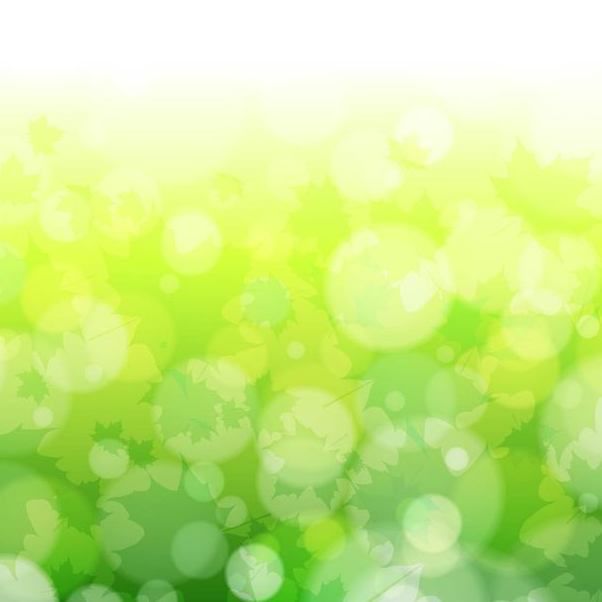 Выводы
Выращивание и разведение кактусов – занятие очень увлекательное ! Работая над проектом , я открыла для себя много нового и познавательного о кактусах. Теперь я знаю, что при правильном уходе, они порадуют нас своим здоровым видом и обильным цветением. Меня поразило что кактус исключительно полезное растение!  Я считаю, что начало я в этом деле положила и с радостью буду ждать периода цветения своих любимцев.
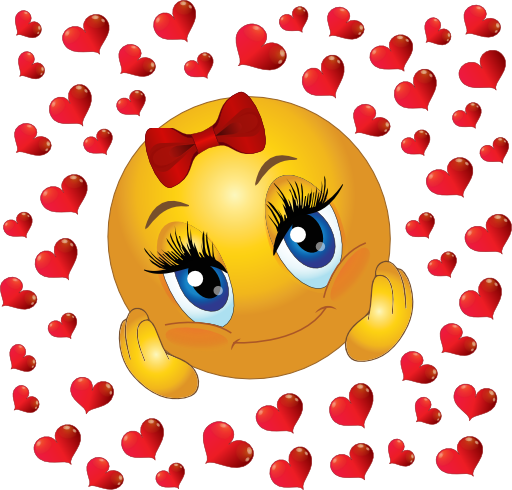 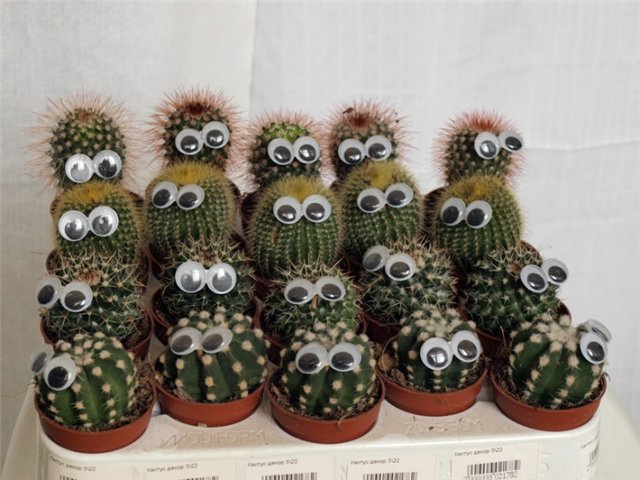 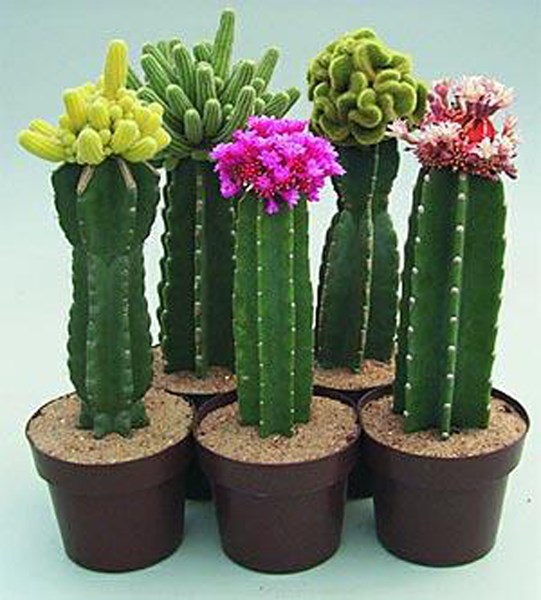 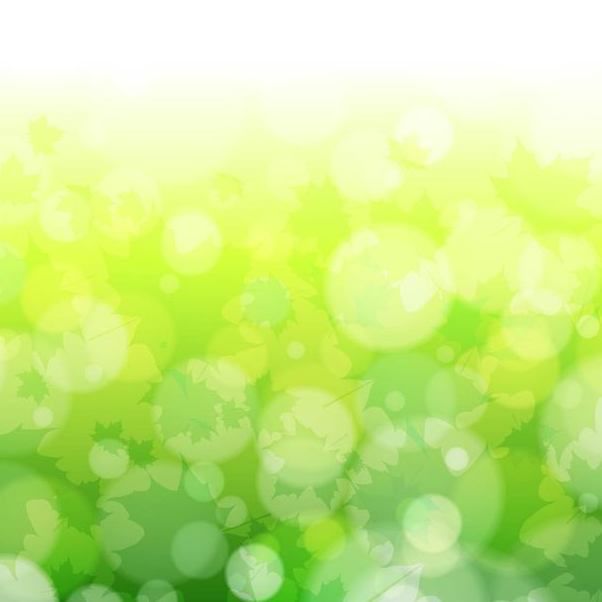 Они воодушевили меня на написание собственной сказки о кактусе. Вместе со своей семьёй мы придумали целый комикс на мою сказку, которую я хочу сейчас  представить вашему вниманию.
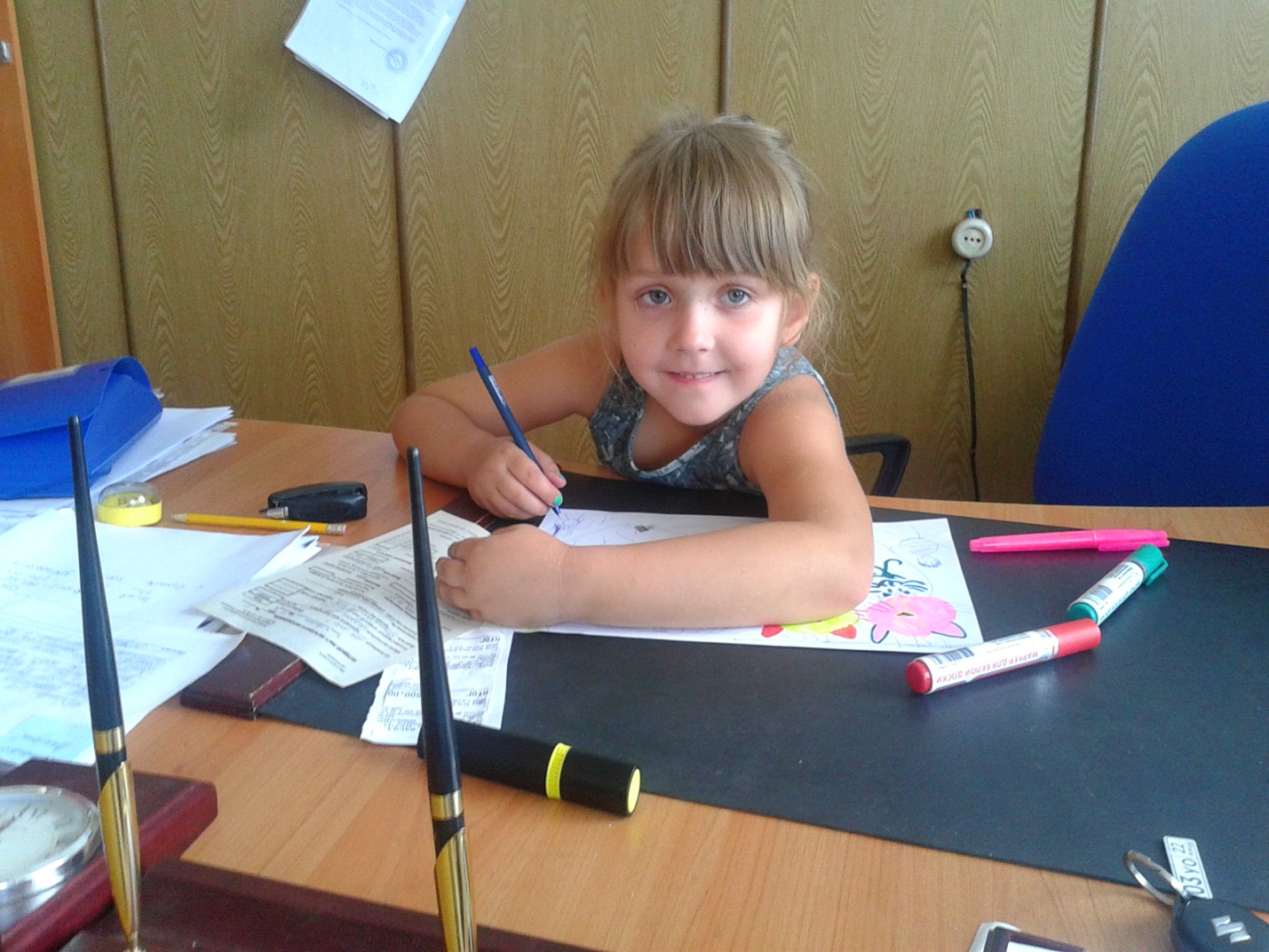 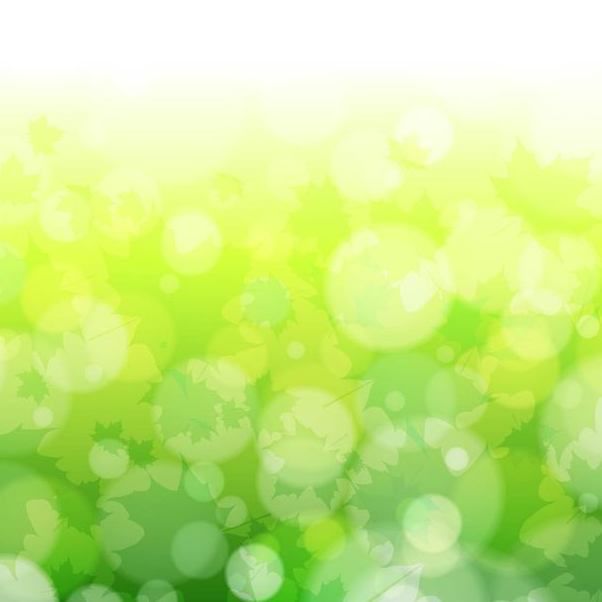 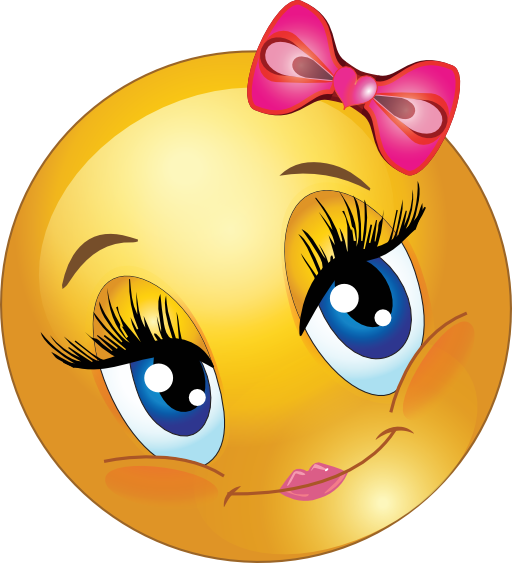 Мой доклад закончен.
Спасибо за внимание!